Online Learning
Common Core 3.0
Field Activities
Classroom Skill Building
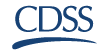 1
[Speaker Notes: Sample: 2 second animated, branded Core 3.0 eLearning intro (can have simple sound effect)]
Critical Thinking and AssessmentCalifornia Common COREDecember 31, 2018
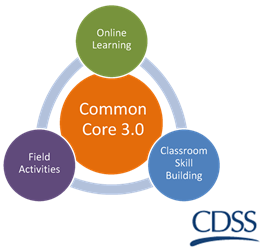 2
Group Agreements
3
[Speaker Notes: Be collaborative
Ask lots of questions – let us know what you think
Be open to trying new things
Be willing to make mistakes
Maintain confidentiality
Be responsible for your own learning]
Overview of the Day
Welcome and overview of the day:
Review of the Agenda
Learning Objectives
Interactive activities
Wrap up
4
Today’s Goals
Objectively consider how you are using critical thinking skills now and how you might strengthen these skills in the future

Through the use of experiential activities, you will explore how to think critically and overcome personal bias
5
[Speaker Notes: Objectively consider how you are using critical thinking skills now and how you might strengthen the use of them in the future.

Through the use of experiential activities, you will explore how to think critically and overcome personal bias]
What is Critical Thinking?
Maria, age 20, has two daughters.  Cherry is 4 years old and Veronica is 6 months old.  Maria and her daughters live in the local Motel 6.  A referral was received by the Child Abuse hotline from an anonymous caller alleging that Maria is prostituting and neglecting her daughters.  Cherry is dirty, wears the same outfit every day and hardly speaks.  Veronica is always crying and Maria does not do anything to comfort her.
6
How Worried are You?
Discuss:  
What are your worries?  
What do think is happening?
How worried are you?
1 = 
Extremely worried
10 = 
Not at all worried
7
[Speaker Notes: As a group at your table, quickly discuss:  What are your initial reactions and what you think might be happening?  (1 min)
On chart paper, list your concerns.  
On a scale of 1-10, how worried are you?  Attempt to come to consensus.]
Let’s Discuss…
Are these reactions and concerns evidence of critical thinking?

What do you need to do to begin the critical thinking process?
8
[Speaker Notes: Facilitate large group discussion regarding initial reactions.  Are these reactions and concerns evidence of critical thinking?  Ask each table to report out their concerns and what their scale score was.  
Facilitations questions:  
Were their difficulties coming to consensus?
What made some scores lower and others higher?
What do you need to do to begin the critical thinking process?]
Critical Thinking Process
9
What is Critical Thinking?
A mental discipline that is used to continually gather, analyze, and re-examine information in order to assure that assessments are as current and accurate as possible and that the actions taken are consistent with these assessments.
10
[Speaker Notes: Critical thinking is the mental discipline used to continually gather, analyze, and re-examine information in order to assure that assessments are as current and accurate as possible and that the actions taken are consistent with these assessments. Resource: http://dictionary.reference.com/browse/critical+thinking]
What Critical Thinking Is!
Active

Skillful

Clear

Rational

Open-minded

Informed by evidence
Process

Systematic

Transparent

Illogical
				
Willing to see all aspects

Fact based
11
What Critical Thinking is Not!
12
[Speaker Notes: Here are some examples what you could have written.  What are others?  Process as a group.]
American Denial
13
[Speaker Notes: The video describes the Implicit bias test and provides additional info about how implicit bias has been found to impact behavior even among people who don't think they have any bias at all. 

You will have to load this ahead of time: https://drive.google.com/file/d/0B9x6B3_h54a7Y2d5TXlBYW90Rlk/view?usp=sharing

Smith, L, Herbes-Sommers, C., & Thompson, K. (Directors). (2015) Amereican Denial [Motion Picture]. USA: PBS, Independent Television.]
Vignette: Part 2
Maria does not have a car and uses the bus to get everywhere.
Maria goes to McDonald’s for every meal.
There is no milk or formula in the motel room.
Maria is not breastfeeding.
Maria, Veronica, and Cherry all sleep in one bed.
Maria has not applied for public assistance, so she is not receiving food stamps, MediCAL, or cash aid.
Cherry is not in preschool.
Maria does not know who the fathers of her daughters are.
Cherry says she is hungry a lot.
The motel owner mentions there are a lot of people going in and out of the room.
14
For Discussion
Which facts or bias need further verification?
What meaning do you make of each card?
Where would you get that additional information?
Which facts would you want to verify?
Who should you talk to?  Neighbor, motel staff, children?
What do you want to know?  (Focus is on child welfare, i.e., is there neglect present which puts children at risk?)
How do you know when your answers reflect your own life experiences or potential bias?
15
[Speaker Notes: Use as 2 and all facilitation discussion points: 
Which facts or bias needs further verification?
What meaning do you make of each card.
Where would you get that information?
Which facts would you want to verify?]
Build a Critical Thinking Atmosphere
16
[Speaker Notes: How do we know our work place facilitates critical thinking?]
The habits of mind that characterize a person strongly disposed toward critical thinking include a desire to follow reason and evidence wherever they may lead, a systematic approach to problem solving, inquisitiveness, even-handedness, and confidence in reasoning
17
[Speaker Notes: Read aloud:
The habits of mind that characterize a person strongly disposed toward critical thinking include a desire to follow reason and evidence wherever they may lead, a systematic approach to problem solving, inquisitiveness, even-handedness, and confidence in reasoning]
Components of Critical Thinking#1
Being Objective
Assess situations from an objective and factual standpoint 
Analyze what you think (or assume) versus what you know about a given situation/client 
Trust but verify all information, regardless of source 
Differentiate between safety threat and risk, and between harm, danger, and complicating factors
Make an effort to understand the life-world culture of the family
18
[Speaker Notes: We are going to review three important components of critical thinking.  The first component is “Being Objective.”    One must:
Assess situations from an objective and factual standpoint 
Analyze what you think (or assume) versus what you know about a given situation/client 
Trust but verify all information, regardless of source]
Components of Critical Thinking#2
Gathering Facts:  Have you assessed all available options before making your decision? 
Be curious, ask questions, use mapping, appreciative inquiry and other tools
Don’t make assumptions, let facts reveal themselves
Consult with all reporting parties, collateral contacts, relatives, friends, victims, and the case file
Consider relevant past child welfare history and criminal record
Have you assessed all available option before making your decision?
19
[Speaker Notes: The next component of critical thinking is “Gathering Facts”.  Considering if you’ve assessed all the information and options is very important.  One must Trust but verify
Be curious 
Don’t assume, let facts reveal themselves
Talk to reporting parties, collaterals, relatives and friends, all victims, and review case file
Consider relevant past child welfare history and criminal record
Have you assessed all available option before making your decision? Have you consulted with  all reporting parties, collateral contacts, relatives, tribes, friends, victims and the case file? It is important to ask family, relatives about parent(s) cultural values/principles – to decrease the chance of historical trauma being re-enforced.]
Thoughtful Fact Gathering
Use safety mapping to create a systematic approach to gathering facts.  This creates a patterned “due diligence” approach which ensures you don’t miss anything 
Seek out the family’s team, your peers and/or supervisor for their thoughts on a situation
What are the types of questions that your supervisor typically asks?  Be prepared.
20
[Speaker Notes: The supports in place for you to ensure you gather facts include:
Create systematic approach to gathering facts.  This creates a patterned “due diligence” approach which ensures you don’t miss anything 
Seek out your peers and/or supervisor for their thoughts on a situation
What are the types of questions that your supervisor typically asks?  Be prepared.]
Components of Critical Thinking#3
Reflecting on bias
Think about white privilege and institutional/ systemic bias
Think about how bias can hide in thoughts such as “the apple doesn’t fall far from the tree” or “pull yourself up by your bootstraps”
Be aware of counter-transference
Think about how middle class bias might impact your work
21
[Speaker Notes: The final component of critical thinking is “Reflecting on bias.” What is bias?
Think about white privilege and institutional/ systemic bias: Is my own system of thinking being used ot validate another’ cultural belief system? 

“the apple doesn’t fall far from the tree”, counter-transference, middle class bias, “pull yourself up by your bootstraps”, etc.]
Minimizing “Blind Spots”
Assess what thoughts, beliefs, or experiences underlie a families actions 
What are your potential assumptions, biases, and prejudices of the person and/or situation? 
Are you selectively remembering information that supports your beliefs?
22
[Speaker Notes: We all have blind spots and bias.  Some ways to challenge yourself and minimize the blind spots in your practice include:
Assess what thoughts, beliefs, or experiences underlie a client’s actions 
What are your potential assumptions, biases, and prejudices of the person and/or situation? 
Are you selectively remembering information that supports your beliefs?]
Critical Thinking Process
Consult your supervisor
Examine your feelings and biases
Gather information carefully from multiple sources
Consider alternate explanations
23
Structured Decision Making Tools
Identify and structure critical decision points
Increase consistency in decision making
Increase accuracy of decision making
Target resources to families most at risk
Use case-level data to inform decisions throughout the agency
24
Fast Forward:  Maria’s family
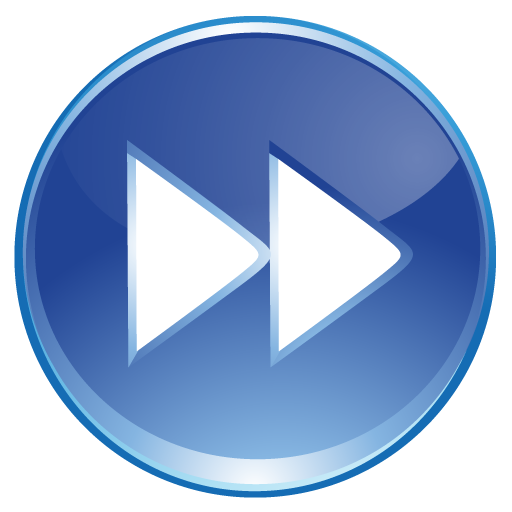 25
[Speaker Notes: Scenario – Fast Forward – Maria’s family
Maria, age 25, has two daughters.  Cherry is 4 years old and Veronica is 6 months old.  Maria and her daughters live in the local Motel 6.  A referral was received by the Child Abuse hotline from an anonymous caller alleging that Maria is prostituting and neglecting her daughters.  Cherry wears the same outfit every day and Veronica is always crying.  Upon gathering information about Maria’s situation, the Child Welfare worker learns the following:  
Maria has been homeless for three months and living in motel rooms.  She lost her job as a waitress when she was hurt on the job and did not have medical insurance for treatment.  Maria rests throughout the day due to her back pain.  
Maria does not take any medications and denies drug or alcohol use, but 4 year old Cherry tells the CWW that it’s hard to wake her mother up sometimes.  
Cherry was also proud to share she gives her baby sister her bottle of milk when her mother sleeps.  Cherry does not know how to count to 10 and says her mother sets out the bottles for her to feed Veronica.  
Cherry says she takes a bath every other night with her sister while her mother watches television.  She does not have that many clothes and likes one particular Cinderella dress so wears that almost every day.  
Maria says she has 5 brothers who visit regularly and bring food when they can.  They also help her pay for the motel bill, but sometimes she cannot pay and will leave without paying.  She is hoping to get into a shelter soon.
Maria does not know who the father’s of her children are but denies prostituting.  
She has not applied for welfare or food stamps and says that she thought she had to be a US citizen to get help.  She does not know what WIC is nor does she take the kids to the doctor unless sick.
When talking with the CWW, Maria was friendly and cooperative but seemed very sleepy and her eyes were blood shot.
The CWW also notices an iron out on the table and a broken lamp and light bulb in the corner.  Cherry told the CWW she burned her arm on the iron when her mother was sleeping.
There are no previous Child Welfare referrals but have been three police contacts at the motel for disorderly conduct by different males (unclear who the men are.)]
Activity
What are the worries?

What are the strengths?
26
Minimum Sufficient Level of Care
MSLC is not an ideal societal goal (i.e. middle class lifestyle)

MSLC is family specific, not more or less

Once determined, the MSLC must remain consistent for the duration of the case
27
[Speaker Notes: One area where bias shows up in Child Welfare is in the area of Minimum Sufficient Level of Care standard.  There is a tendency to view the world from our stand point.  Remember that 
MSLC not an ideal societal goal (i.e. middle class lifestyle)
MSLC is family specific, not more or less
Once determined, the MSLC must remain consistent for the duration of the case]
Consider the Needs of the Child
Physical careIs he or she safe?
Emotional well-being Is he or she thriving?
DevelopmentIs he or she learning and developing as expected?
28
[Speaker Notes: Standard for removal should not differ from the standards applied to return a child to the parent’s custody, but this sometimes happens
The values and attitudes of the social worker about what constitutes MSLC can bias the way they think about a family 
Different cultures have different interpretations of what constitutes the MSLC]
Using Assessment to Identify MSLC
Safety Threat:  Is there a factor that will compromise the immediate safety of the child?

Risk: What concerns may lead to future maltreatment of the child?
29
Maria’s Family
Safety Factors
Risk Factors
Children bathe unsupervised
Children are unsupervised while mother sleeps
Cherry was burned on the iron while her mother slept.
Children are young, including a baby under 1 year old.
Maria has an untreated back injury which causes her to sleep a lot
30
Incorporating Household Strengths and Protective Actions
Look for the parent’s ability or willingness to use internal and external resources to lessen the danger or harm concerns.

Looking for the strengths RELATED to the harm.
31
[Speaker Notes: Additionally if we incorporate the parent’s ability or willingness to use their internal and external resources, we further see that a child is safe.]
Common Errors in Critical Thinking
Making a decision with insufficient information about the family
Exhibiting bias toward either the initial or the most recent information received about the family
Selectively remembering information that supports one’s own belief system
Remembering information that is emotionally charged, vividly detailed, concrete, and recent more easily than information that is old, abstract, dull, or statistical
32
[Speaker Notes: Quickly let’s review the common errors in child welfare.  
Making a decision with insufficient information about the family. 
Being biased toward remembering either the very first information or, paradoxically, the most recent. 
Selectively remembering information that supports one’s own beliefs.
Remembering information that is emotionally charged, vividly detailed, concrete, and recent more easily than information that is old, abstract, dull, or statistical.]
How Do We Avoid These Errors?
33
We Can…
Gather information from all sources, include reporting parties, extended family members, case records, and other collateral sources 
Utilize Team Meetings
Employ assessment tools 
Consult your supervisor
Examine your feelings and biases
Consider alternate explanations
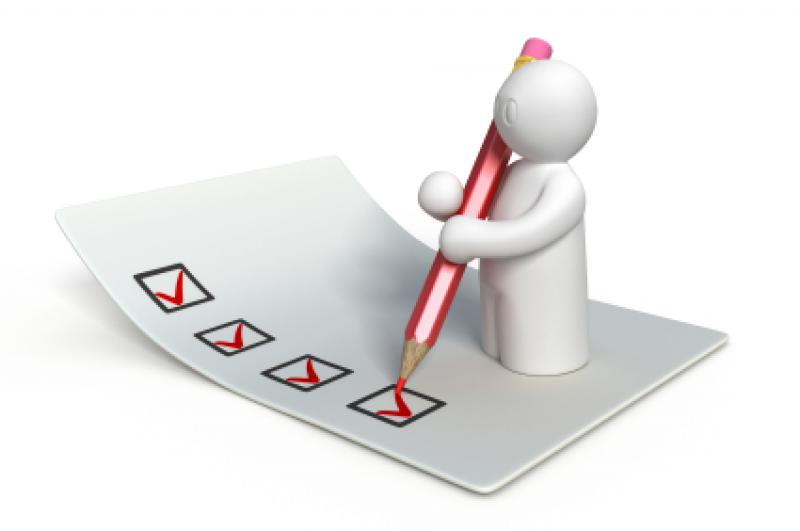 34
[Speaker Notes: We can…
Gather information from reporting party, extended family members, case records, and other collateral sources 
Utilize Team Meetings
Utilize decision making tools (SDM or CAT) and/or Assessment tools 
Utilize Supervision]
Wrap-Up
Work in pairs
Share 3 new ideas, tools or strategies I learned today that I might use in my work.
Share 2 things I learned or was reminded about regarding my own challenges with critical thinking.
Share 1 lingering question about the concepts or content from today.
35